Power in Pictures:
Photographs That Changed the World
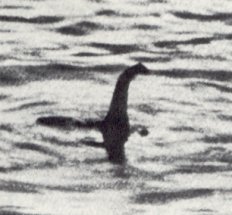 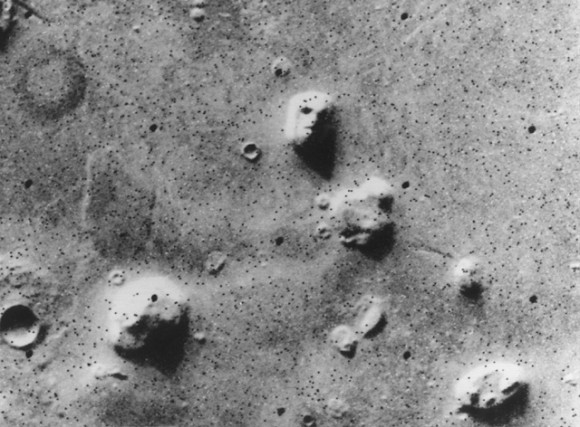 http://www.universetoday.com/69766/extreme-close-up-of-the-face-on-mars/
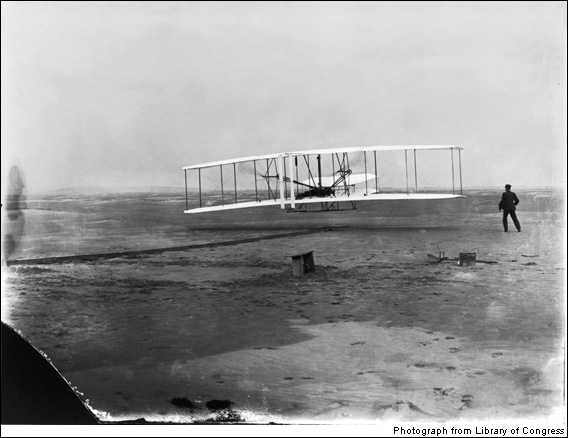 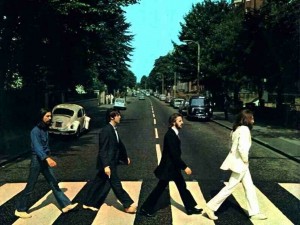 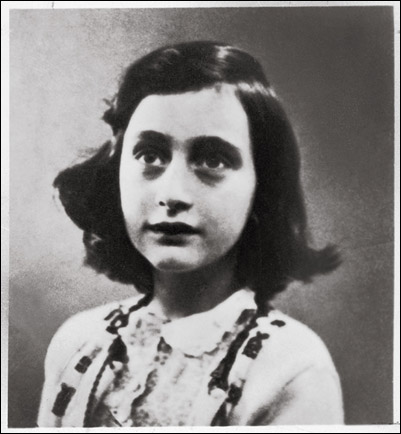 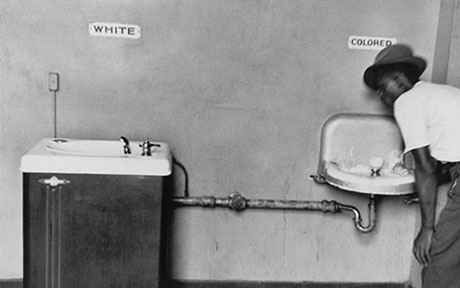 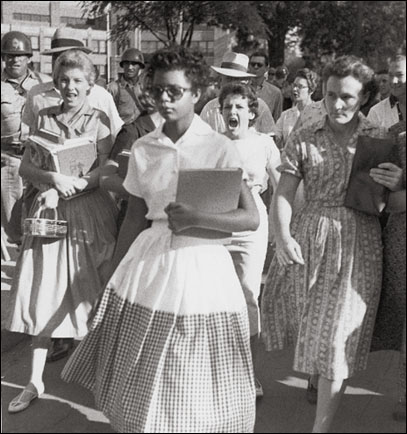 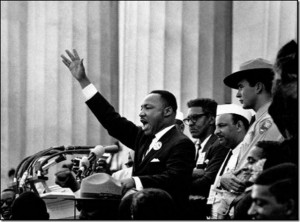 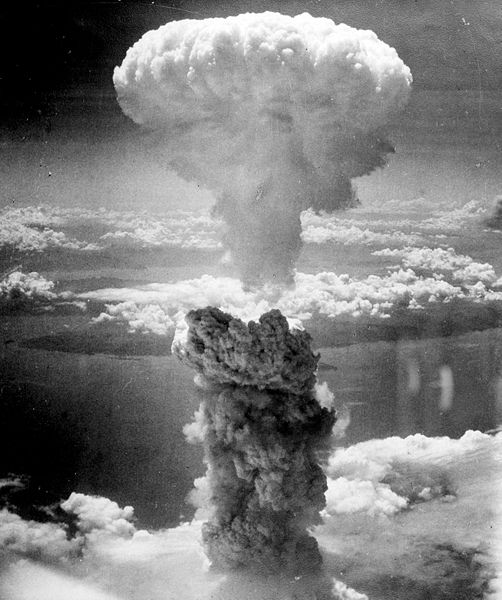 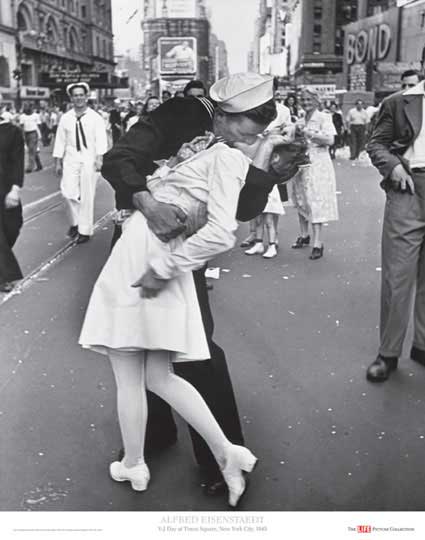 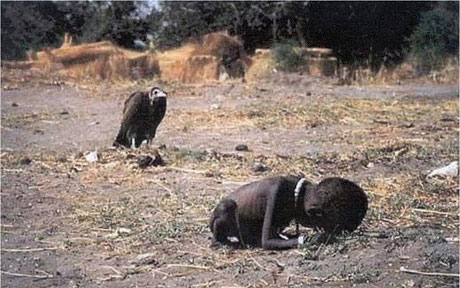 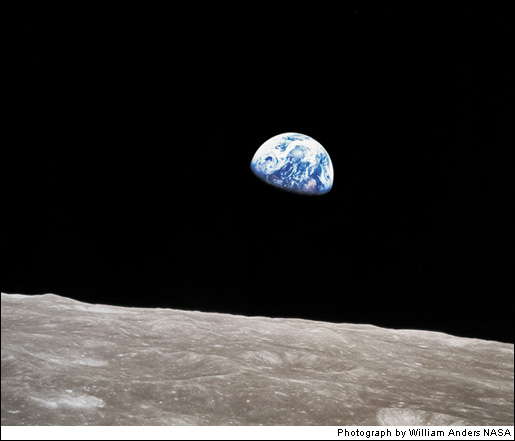 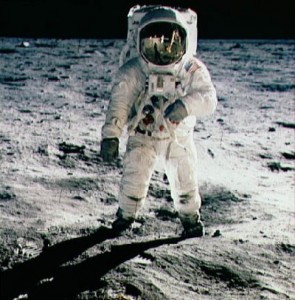 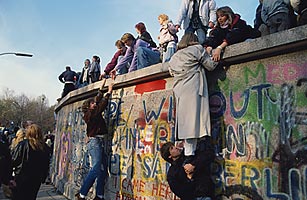 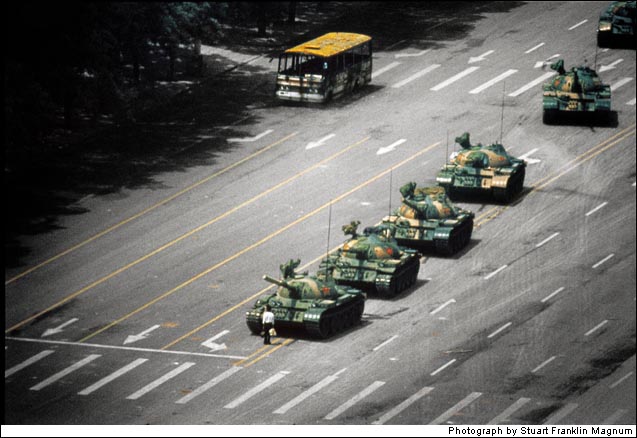 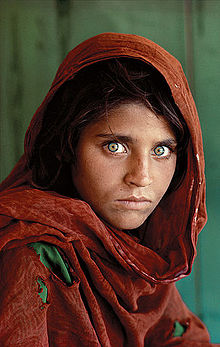 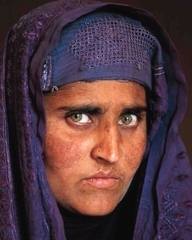 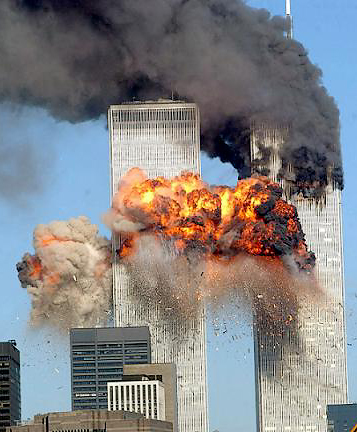 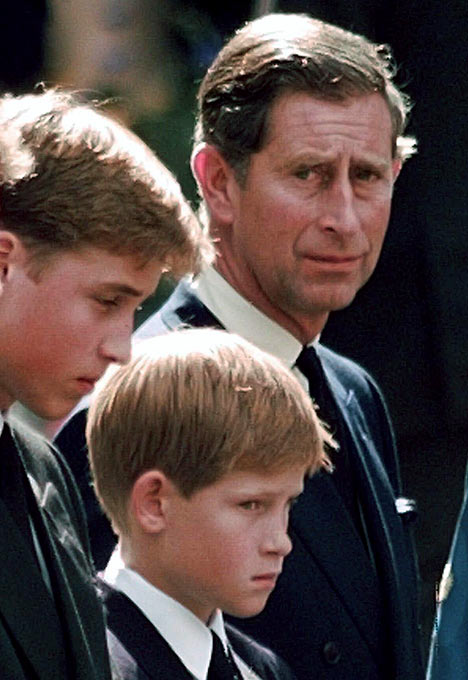 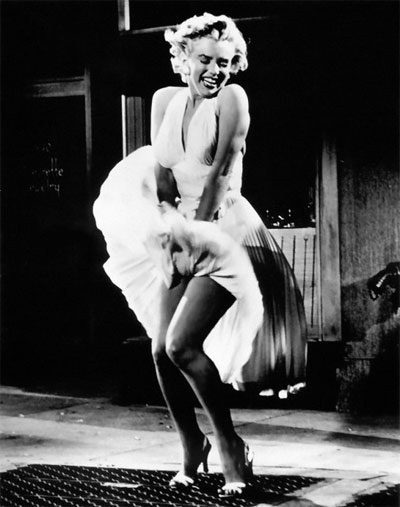 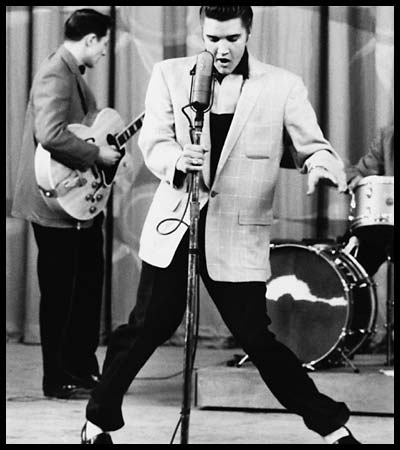 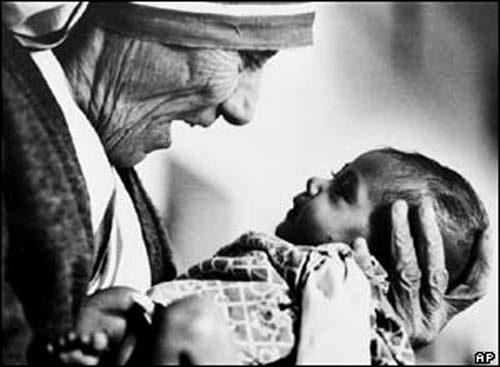